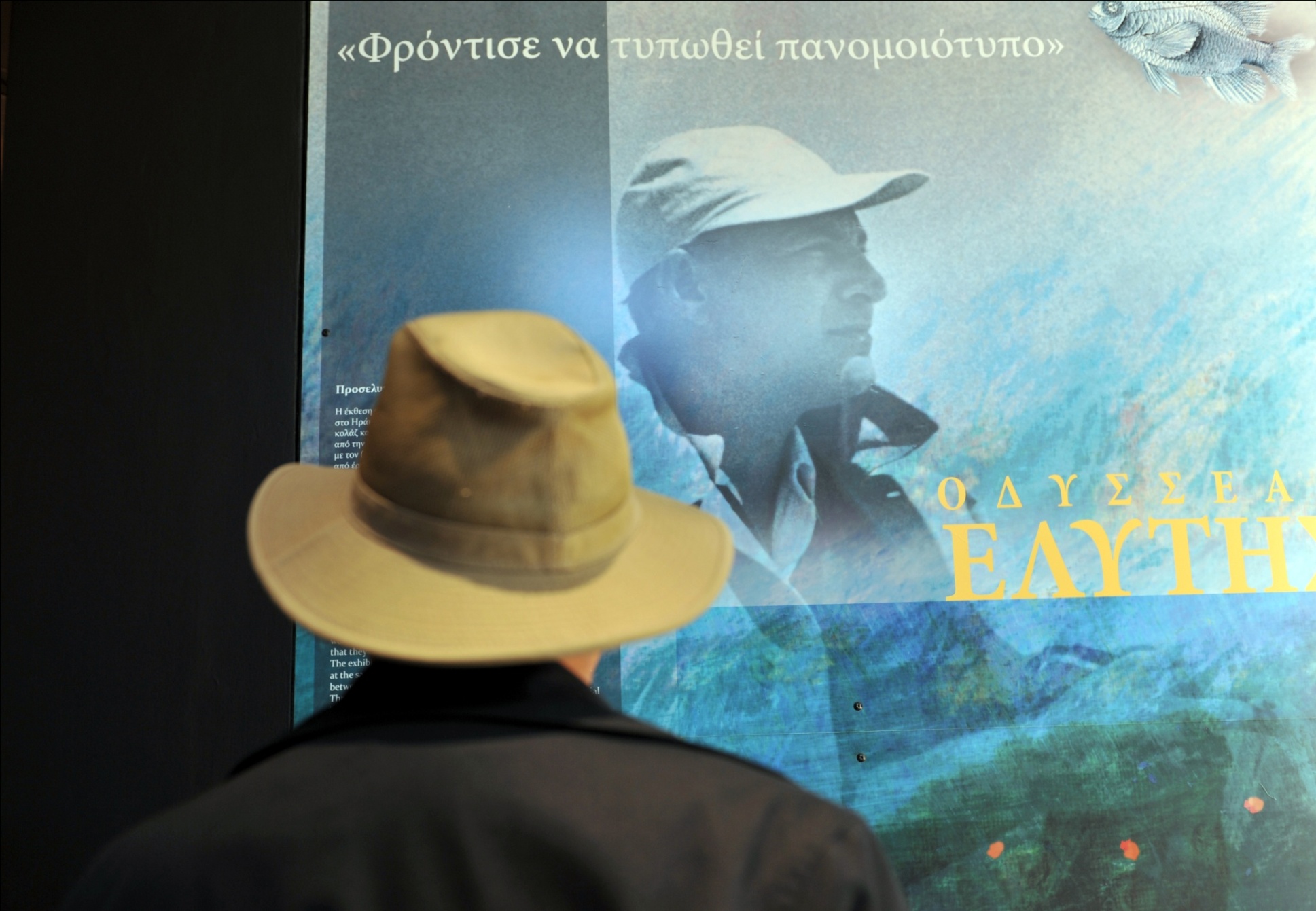 ΜΕ ΑΦΟΡΜΗ ΤΗΝ ΕΚΘΕΣΗ ΤΟΥ ΟΔΥΣΣΕΑ ΕΛΥΤΗ
 <<ΦΡΟΝΤΙΣΕ ΝΑ ΤΥΠΩΘΕΙ ΠΑΝΟΜΟΙΟΤΥΠΟ>> ΣΤΟ ΙΣΤΟΡΙΚΟ ΜΟΥΣΕΙΟ ΚΡΗΤΗΣ
 ΚΑΙ ΤΟ ΕΚΠΑΙΔΕΥΤΙΚΟ ΠΡΟΓΡΑΜΜΑ <<ΤΟ ΦΩΤΟΔΕΝΤΡΟ Η ΑΛΛΙΩΣ…POET-TREE>>





1ο Γυμνάσιο Ηρακλείου Κρήτης
 χρόνια από τη γέννηση του Οδυσσέα  Ελύτη στο  Ηράκλειο
υπεύθυνη προγράμματος Ι.Μ.Κ. Φανή Καμπάνη, υπεύθυνη καθηγήτρια  Μαρία Χουλάκη
Ποίηση είναι ένα σύννεφο από στίχους ,μια μελοποιημένη βροχή και μια ανήσυχη πολύχρωμη ψυχή. Εβίτα Βρέντζου Β1
Ποίηση είναι η ηχώ των συναισθημάτων μου μέσα σε ένα χαρτί που σε ταξιδεύει σε κόσμους φαντασίας και σε σκέψεις χωρίς όριοΝικολέτα Μανουσάκη Β1
Ποίηση είναι το άγριο λιοντάρι που φωνάζει δυνατά στην κορυφή της σκέψης μου. Χρήστος Κασανίδης Β2
Ποίηση είναι ένα πινέλο που χρωματίζει φανταχτερά έναν άχρωμο κόσμο. Ευριδίκη Καρανικόλα Γ1
Ποίηση είναι τα σύννεφα των ματιών σου. Μαρία Ασσαριώτη Β2
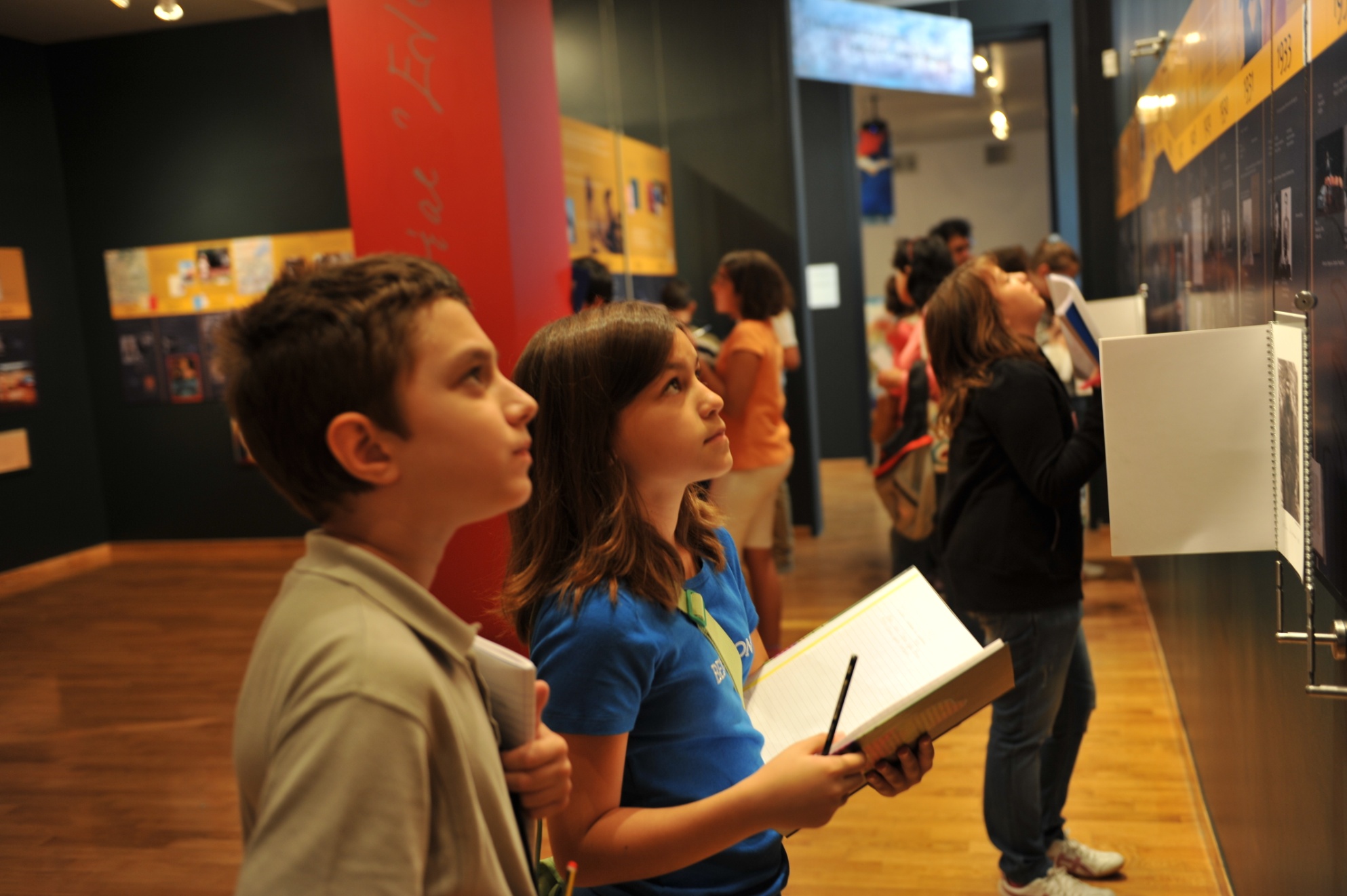 Ποίηση είναι τι καράβι της σκέψης μας που πλέει στα γαλάζια κύματα του ουρανού. Ανδρομάχη Ανδριανάκη  Β2
Ποίηση είναι το ταξίδι ενός χελιδονιού στη φαντασία μου. Μάνος Αγαπάκης Β2
Ποίηση είναι μια συμφωνία λέξεων που χορεύει ερωτικά με τον χτύπο της καρδιάς σου. Άρτεμις Μιχελάκη Β2
Ποίηση είναι τα ζεστά δάκρυα του ποιητή που πέφτουν στη μωβ θάλασσα της γνώσης. Μαματζάκη  Μαρία Κατερίνα
Ποίηση είναι η μουσική της σταγόνας που σκάει πάνω στη λαμαρίνα. Κωνσταντίνος Βελόγλου Β2
Ποίηση είναι η αύρα της ψυχής. Αολακάκη Βαλέρια Β1
Κόκκινο χρώμα είναι το αίμα ενός τριαντάφυλλου που μαστίγωσαν οι ρίζες της γης. Κώστας Κωσταντουλάκης Β2
Το κόκκινο χρώμα είναι ένας αγώνας δρόμου για το ποιος θα φτάσει πρώτος στην αγάπη. Γιώργος Χατζηαδάμ Β4
Το κόκκινο χρώμα είναι το χρώμα του ουρανού όταν είναι γεμάτος φιλιά. Μαυραντωνάκη  Χριστίνα Β2
Το κόκκινο χρώμα είναι μια μικρή σταγόνα που πέφτει από ένα καρπούζι. Πόπη Τσικαλάκη Β4
Κόκκινο χρώμα είναι τα δάκρυα της ψυχής ενός άσπρου κύκνου. Ανδρομάχη Ανδριανάκη Β2
Το κόκκινο χρώμα είναι το χρώμα ενός φεγγαριού στο σκοτάδι.Χρήστος Πουλιδάκης Β4
Κόκκινο χρώμα είναι το αίμα του πάγου. Μικέλ Κοράϊ Β2
Το κόκκινο χρώμα είναι η ανοιχτή πληγή της καρδιάς μου. Μαρίνος Περσεμάτης Β4
Κόκκινο χρώμα είναι τα ματωμένα άστρα. Κωσταντίνα Γ ιαουρτά Β2
Θάλασσα είναι ένα παιδί που τρώει μπλε γλιφιτζούρι. Κωσταντίνος Πυτικάκης Β4
Θάλασσα είναι ένα καΪκι που σαλπάρει και σε πάει εκεί που έχεις ονειρευτεί. Πόπη Τσικαλάκη Β4
Ποίηση είναι η τρυφερή και ζεστή καρδιά των γραμμάτων και των σκέψεων. Απόστολος Μαυριγιαννάκκης  Β1
Ποίηση είναι η βουτιά της γλώσσας στην καρδιά. Ελισάβετ Ζουρνατζίδου Β1
Ποίηση είναι ένα ρολόι που πάει αντίστροφα. Μπαριάμη Ντέιβι Β2
Ποίηση είναι ανακατεμένες  λέξεις στον ουρανό. Ειρήνη Κορνελάκη Β2
Ποίηση είναι λόγια γλυκά. Κυριάκος Μπαγκεράκης Β2
Ποίηση είναι το φτερούγισμα της θάλασσας. Μικέλ Κοράι Β2
Ποίηση είναι ένα ερωτευμένο λουλούδι ανθισμένο στις όχθες της καρδιάς. Βεληβασάκη Φωτεινή Β2
Ποίηση είναι το φτάρνισμα των λέξεων όταν ο νους  είναι γεμάτος σκέψεις. Μαυραντωνάκη  Χριστίνα Β2
Ποίηση είναι το φώς που ανατέλει στην ψυχή μας,καθώς κοιμάται η σιωπή μας. Γεμενιτζή Ιωάννα Β2
Ποίηση είναι τα κύματα χωρίς τη θάλασσα. Χρύσα Καμπιτάκη Β2
Θάλασσα είναι ένα γαλάζιο δάκρυ που αρχίζει απ’ τα μάτια σου και φτάνει ως του πλανήτη την άλλη άκρη.Άσπα Πιπεράκη Β4
Θάλασσα είναι ο περίπατος που κάνεις στο όνειρο σου.Ορλάντο Ντρέτσα Β4
Θάλασσα είναι το άλογο των άσπρων δελφινιών που ιππεύουν όλη μέρα. Έλενα Περσεμάτη Β4
Θάλασσα είναι το γαλάζιο σεντόνι που καλύπτει τα συναισθήματα μου για σένα. Ιωάννα Νάκο Β4
Θάλασσα είναι το μυαλό σου με τις απέραντες γαλάζιες σκέψεις του. Γιώργος ΠλευράκηςΒ4